HİJYEN VE SANİTASYON
NİLGÜN BAŞAK TECER
ÖĞRETİM GÖREVLİSİ  
ANKARA ÜNİVERSİTESİ
KALECİK MESLEK YÜKSEKOKULU
E-posta: nbtecer@ankara.edu.tr
HİJYEN VE SANİTASYON 
GIDA ENDÜSTRİSİ VE SANİTASYON
MİKROORGANİZMALAR İLE SANİTASYONUN İLİŞKİSİ
TEMİZLİK VE TEMİZLEME MADDELERİ
DEZENFEKSİYON VE DEZENFEKTANLAR
TEMİZLEME VE DEZENFEKSİYON İŞLEMLERİ
SANİTASYON EKİPMANLARI VE SİSTEMLERİ
SANİTASYON UYGULAMALARININ ÖNEMİ
İŞLETME HİJYENİ
İŞLETME HİJYENİ VE UYGULAMA ÖRNEKLERİ
GIDA İŞLETMELERİNDE PERSONEL HİJYENİ VE UYGULAMA ÖRNEKLERİ
CIP SİSTEMİ
GIDA GÜVENLİĞİ SİSTEMLERİ
GIDA GÜVENLİĞİ SİSTEMLERİ UYGULAMALARI
Sanitasyon uygulamaları, sağlık ve gıda güvenliği bakımından en az işletmenin fiziksel özellikleri kadar önemlidir.
	
	Sanitasyon dendiğinde temizlik ve dezenfeksiyon akla gelmelidir. Bu uygulamalar;  
		hem işletmenin fiziksel görünümü, 
		hem toplum sağlığı 
		hem de ürün kalitesi açısından son derece önemlidir.
	
	Gıdalarda fiziksel, kimyasal, biyolojik ve duyusal özelliklerin toplamı kaliteyi oluşturmasına rağmen, sağlık açısından güvence en fazla aranan kalite özelliğidir. 
	
	Bu güvencenin sağlanabilmesi için de hijyen ve sanitasyonla ilgili sistemlerin kurulması gerekmektedir. 

	Kaliteli ve sağlıklı bir üretimde; çevre ve çalışanların temiz ve sağlıklı olması, işletmedeki alet-ekipman ve tüm yüzeylerin etkin bir şekilde dönemsel olarak temizlik ve dezenfeksiyonu gerekmektedir. En önemlisi de bu konuda çalışanların, hatta tüketicilerin eğitilmesi zorunluluğudur.
HİJYEN VE SANİTASYON
Hijyen; Yunancada sağlık anlamındaki hygies kelimesinden türemiştir ve sağlık bilimi, sağlık hizmetleri, koruyucu hekimlik gibi konuları kapsar. 

Yani sağlık için gerekli koşulların sağlanması ve sürdürülmesi için öngörülen uygulamalardır. 

Sözlük anlamı ise; ferdin veya toplum olarak insanların sağlığının korunması ve geliştirilmesine çalışan beslenme, sağlık ve çevre konularındaki bilgileri bir sentez halinde uygulayan bilim dalıdır.

Sanitasyon; Latincede sağlıkla ilgili demektir. Sağlık için uygun koşulların yaratılması ve sürdürülmesi işlemidir. İnsanların sağlığının korunması veya tekrar kazanılmasında uygulanacak prensipleri içermektedir.
Gıda sanayinde sanitasyon; Gıda üretiminde hijyenik ve sağlıklı koşulların oluşturulması ve korunması demektir. Bunun anlamı da; 
	
	gıda hammaddesinin taşınması, 
	ürüne işlenmesi, 
	ambalajlanması, 
	depolanması ve 
	satışı sırasında 

	Böylece;
gıda zehirlenmelerine neden olan m.o.larla kontaminasyonu önlemek
gıdaların bozulmasına neden olan m.o.ların çoğalmasını en aza indirmek 
mümkün olacaktır.

 Etkin sanitasyon, tüm bu amaçları yerine getirmeye yardımcı olan mekanizmadır.

Gıda endüstrisinde hijyen ve sanitasyon uygulamaları ile güvenli ve uzun raf ömürlü gıdaların elde edilmesi mümkün olabilecek, işletme veriminin daima yüksek olması sağlanacaktır.
çeşitli kaynaklardan olabilecek kontaminasyonların  (=bulaşma) engellenmesidir.
Endüstriye Yönelik Hijyenik Önlemler
Kaliteli hammadde seçimi
	İyi bir ön işleme (temizlik, ayıklama, yıkama, parçalama...) uygulanması
	İyi hazırlanmış bir işletme tasarımı
	Uygun işleme ekipmanlarının dizaynı veya seçimi
	Gereği doğrultusunda uygulanmış temizlik ve dezenfeksiyon
	Uygun işletme ve alt yapı koşullarının sağlanması (temiz hava, su,zemin, duvar..)
	Bulaşmaların önlenmesi
	Sağlıklı ve temiz personelin çalıştırılması
	Kemirgenler, böcekler, diğer kanatlı ve haşere ile mücadele 
	Uygun ambalajlama tekniği ve materyalin seçimi
	Depolama ve dağıtım koşullarının iyileştirilmesi
	Bunların yanı sıra mikrobiyolojik güvenlik standartlarına uyumun sağlanması, gerekiyorsa soğukta muhafazanın ihmal edilmemesi, bulaşma kaynaklarının ortadan kaldırılması veya en aza indirilmesi için önlemler alınması hijyenik koşulların sağlanmasındaki zorunluluklar olarak ele alınmalıdır.
İşletmelerde gerçek anlamda hijyen ve sanitasyon programlarının uygulanmasıyla sağlanacak yararlar özetlenecek olursa;
Üretim miktarında artış sağlanır.
	Ürünlerin kalitesinde artış olur.
	İnsan sağlığı bakımından güvenilir bir üretim gerçekleştirilmiş olur.
	İşçilerin morali olumlu yönde etkilenir, dolayısıyla randıman artar.
	İyi bir hijyen uygulaması ürünlerin pazarlanmasında en etkin reklam aracıdır.
	Sanitasyon kurallarına uyulmakla, uyulması zorunlu birçok yasal kural kendiliğinden yerine getirilmiş olur.
	
   Hijyenik ürün üretiminde öncelikle kontaminasyonun önlenmesi, ancak kontaminasyon kaçınılmazsa bunun minimum düzeyde tutulması hedeflenmelidir.
Gıdaların bozulması 
Gıda kaynaklı hastalıklar 
															  en önemli faktör 

Mikroorganizmalar
(bakteriler, mayalar, küfler, virüsler)
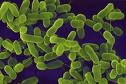 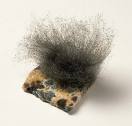 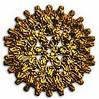 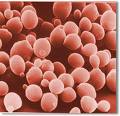 Mikroorganizmalar doğada yaygın olarak bulunurlar. 

Mikroorganizmalar, üretim sırasında hammaddeden son ürün elde edilinceye kadar tüm aşamalarda her türlü kirli araç-gereç, ekipman ve üretim alanlarının yüzeylerinden besinlere kolaylıkla ulaşabilmektedirler. 

Bulaşan bu m.o. lar uygun ortam bulduklarında hızla çoğalıp üründe yapı, tat ve aromayı değiştirerek kaliteyi düşürmekte ve sonuçta ürünün dayanıklılık süresini kısaltmaktadırlar. 

Aynı zamanda üründe çok sayıda m.o. bulunması pastörizasyon ve sterilizasyon gibi temel ısıl işlemlerin uygulanmasını da güçleştirmektedir. 

Sonuçta işletmede verimlilik düşmekte ve ekonomik kayıplar söz konusu olmaktadır.
Ayrıca kontamine gıdaların tüketimi enfeksiyon ve zehirlenmelere neden olarak önemli sağlık sorunları yaratabilmektedir.

Sonuç olarak m.o. lar; 	gıdalarımızı bozarlar	gıdalarımızda üreyerek sağlığımızı bozarlar 

Bu bakımdan m.o.ların bulunması muhtemel özellikle besin araç-gereç ve ekipmanlarının etkin bir şekilde temizlenmesi ve dezenfeksiyonu, mikrobiyel bulaşmayı kontrol altına almak ve m.o.ların yayılmasını önlemede önem taşımaktadır. 

Mikroorganizma-sanitasyon ilişkisi buradan kaynaklanmaktadır.
İşletme sanitasyonunun sağlanabilmesi için; 
mikroorganizmaların üremesini etkileyen faktörlerin, 
mikroorganizmaların bulaşma kaynaklarının
mikroorganizmaların kontrol altına alınması yollarının bilinmesi gerekmektedir. 

	İyi bir sanitasyon programı uygulandığı taktirde hem m.o.ların çoğalması hem de taşınmaları engellenmiş olur. Böylece sağlık açısından güvenilir gıdalar üretilmiş olur.
GIDALARDA BULUNAN MİKROORGANİZMALAR
Mikroorganizmalar en basit şekilde mikroskobik formdaki canlılar olarak   tanımlanabilir. 
	Gıdalarda  önem  taşıyan  m.o.lar biyolojik olarak sınıflandırılırsa;
		bakteriler
		küfler 	
		mayalar 
		virüsler 

	Gıda endüstrisinde ve sağlık üzerinde oynadıkları rollere göre sınıflandırılırsa;
		gıdaların bozulmasına neden olan m.o. lar
		patojen (hastalık yapıcı) m.o. lar	
		yararlı m.o. lar
		indikatör m.o. lar
FUNGUSLAR
[Speaker Notes: funguslar]
Patojenler: içerisinde çoğaldıkları gıdaları tüketen insan ve hayvanlarda enfeksiyöz hastalıkların veya gıda zehirlenmelerinin ortaya çıkmasına neden olan m.o. lar.

Bozulma yapan m.o. lar: Gıdalar üzerinde çoğalarak renk ve yapıda bozulmalara, hoşa gitmeyen kokuların oluşumuna ve gıdaların besin değerinde kayıplara ve sonuçta gıda kaybına neden olan m.o.lar.

Yararlı m.o.lar: Organik bileşiklerin parçalanmasında; yoğurt, peynir, ekmek, sucuk, alkollü içkiler gibi fermente gıdaların üretiminde; antibiyotik, protein ve organik asitler gibi bileşiklerin elde edilmesinde kullanılan m.o.lar.

İndikatör m.o.lar: gösterge m.o.lar. Varlıkları, ürünlerin yetersiz hijyenik koşullarda işlendiğini, insan, toprak, su veya gübre yoluyla bir bulaşma olduğunu gösterir.
TEŞEKKÜRLER…